Nucleotide Metabolism
Ajeet Kumar
Nucleotide Metabolism
PURINE RIBONUCLEOTIDES: formed de novo
i.e., purines are not initially synthesized as free bases
First purine derivative formed is Inosine Mono-phosphate (IMP)
The purine base is hypoxanthine
AMP and GMP are formed from IMP
Purine Nucleotides
Get broken down into Uric Acid (a purine) Buchanan (mid 1900s) showed where purine ring components came from:
N1: Aspartate Amine
C2, C8: Formate
N3, N9: Glutamine
C4, C5, N7: Glycine
C6: Bicarbonate Ion
Purine Nucleotide Synthesis
Purine Nucleotide Synthesis at a Glance
ATP is involved in 6 steps

PRPP in the first step of Purine synthesis is also a precursor for Pyrimidine Synthesis, His and Trp synthesis

Role of ATP in first step is unique– group transfer rather than coupling

In second step, C1 notation changes from a to b (anomers specifying OH positioning on C1 with respect to C4 group)
In step 2, PPi is hydrolyzed to 2Pi (irreversible, “committing” step)
Regulatory Control of Purine Nucleotide Biosynthesis
GTP is involved in AMP synthesis and ATP is  involved in GMP synthesis (reciprocal control of production)
PRPP is a  biosynthetically “central” molecule (why?)
ADP/GDP levels – negative feedback on Ribose Phosphate Pyrophosphokinase 
Amidophosphoribosyl transferase is activated by PRPP levels
APRT activity has negative feedback at two sites
ATP, ADP, AMP bound at one site
GTP,GDP AND GMP bound at the other site
Rate of AMP production increases with increasing concentrations of GTP; rate of GMP production increases with increasing concentrations of ATP
Purine Catabolism and Salvage
All purine degradation leads to uric acid (but it might not stop there)
Ingested nucleic acids are degraded to nucleotides by pancreatic nucleases, and intestinal phosphodiesterases in the intestine
Group-specific nucleotidases and non-specific phosphatases degrade nucleotides into nucleosides
Direct absorption of nucleosides 
Further degradation 
	   Nucleoside + H2O  base + ribose (nucleosidase)
	   Nucleoside + Pi  base + r-1-phosphate (n. phosphorylase)

NOTE: MOST INGESTED NUCLEIC ACIDS ARE DEGRADED AND EXCRETED.
Intracellular Purine Catabolism
Nucleotides broken into nucleosides by action of 5’-nucleotidase  (hydrolysis reactions)
Purine nucleoside phosphorylase (PNP)
Inosine  Hypoxanthine
Xanthosine  Xanthine
Guanosine  Guanine
Ribose-1-phosphate splits off
Can be isomerized to ribose-5-phosphate
Adenosine is deaminated to Inosine (ADA)
Intracellular Purine Catabolism
Xanthine is the point of convergence for the metabolism of the purine bases

Xanthine  Uric acid
Xanthine oxidase catalyzes two reactions

Purine ribonucleotide degradation pathway is same for purine deoxyribonucleotides
Adenosine Degradation
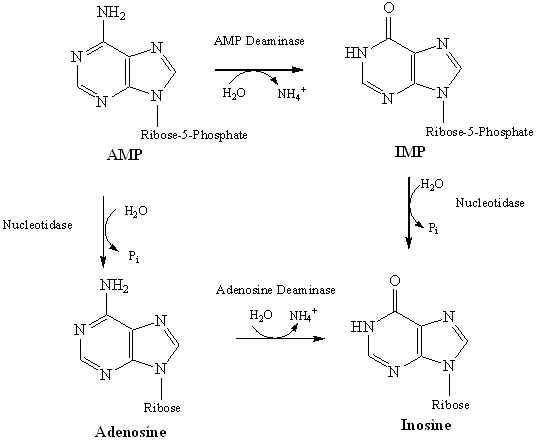 Xanthosine Degradation
Ribose sugar gets recycled (Ribose-1-Phosphate  R-5-P )
    – can be incorporated into PRPP (efficiency)
 Hypoxanthine is converted to Xanthine by Xanthine Oxidase
 Guanine is converted to Xanthine by Guanine Deaminase
 Xanthine gets converted to Uric Acid by Xanthine Oxidase
Xanthine Oxidase
A homodimeric protein
Contains electron transfer proteins
 FAD
Mo-pterin complex in +4 or +6 state
 Two  2Fe-2S clusters
Transfers electrons to O2  H2O2
 H2O2 is toxic
 Disproportionated to H2O and O2 by catalase
Purine Salvage
Adenine phosphoribosyl transferase (APRT)
Adenine + PRPP  AMP + PPi

Hypoxanthine-Guanine phosphoribosyl transferase (HGPRT)
Hypoxanthine + PRPP  IMP + PPi
Guanine + PRPP  GMP + PPi 

(NOTE: THESE ARE ALL REVERSIBLE REACTIONS) 

AMP,IMP,GMP  do not need to be resynthesized de novo !
Gout
Impaired excretion or overproduction of uric acid
Uric acid crystals precipitate into joints (Gouty Arthritis), kidneys, ureters (stones)
Lead impairs uric acid excretion – lead poisoning from pewter drinking goblets
Fall of Roman Empire?
Xanthine oxidase inhibitors inhibit production of uric acid, and treat gout
Allopurinol treatment – hypoxanthine analog that binds to Xanthine Oxidase to decrease uric acid production
Pyrimidine Ribonucleotide Synthesis
Uridine Monophosphate (UMP) is synthesized first
CTP is synthesized from UMP
Pyrimidine ring synthesis completed first; then attached to ribose-5-phosphate
N1, C4, C5, C6 : Aspartate
C2 : HCO3-
N3 : Glutamine amide Nitrogen
Pyrimidine Synthesis
UMP Synthesis Overview
2 ATPs needed: both used in first step
One transfers phosphate, the other is hydrolyzed to ADP and Pi
2 condensation rxns: form carbamoyl aspartate and dihydroorotate (intramolecular)
Dihydroorotate dehydrogenase is   an intra-mitochondrial enzyme; oxidizing power comes from quinone reduction
Attachment of  base to ribose ring is catalyzed by OPRT; PRPP provides ribose-5-P
PPi splits off PRPP – irreversible
Channeling: enzymes 1, 2, and 3 on same chain; 5 and 6 on same chain
OMP DECARBOXYLASE : THE MOST CATALYTICALLY PROFICIENT ENZYME
FINAL REACTION OF PYRIMIDINE PATHWAY
ANOTHER MECHANISM FOR DECARBOXYLATION
A HIGH ENERGY CARBANION INTERMEDIATE NOT NEEDED
NO COFACTORS NEEDED !
SOME OF THE BINDING ENERGY BETWEEN OMP AND THE ACTIVE SITE IS USED TO STABILIZE THE TRANSITION STATE
“PREFERENTIAL TRANSITION STATE BINDING”
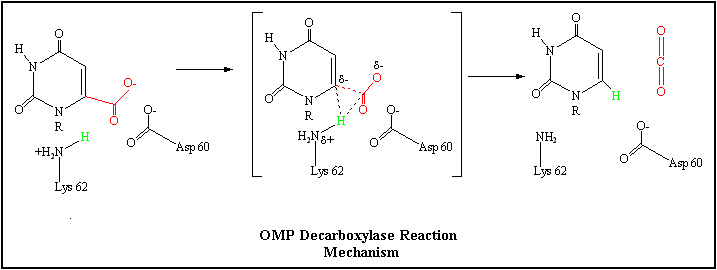 UMP  UTP and CTP
Nucleoside monophosphate kinase catalyzes transfer of Pi to UMP to form UDP; nucleoside diphosphate kinase catalyzes transfer of Pi from ATP to UDP to form UTP

CTP formed from UTP via CTP Synthetase 	driven by ATP hydrolysis 
Glutamine provides amide nitrogen for C4 in animals
Regulatory Control of Pyrimidine Synthesis
Differs between bacteria and animals
Bacteria – regulation at ATCase rxn
Animals – regulation at carbamoyl phosphate synthetase II
UDP and UTP inhibit enzyme; ATP and PRPP activate it
UMP and CMP competitively inhibit OMP Decarboxylase
*Purine synthesis inhibited by ADP and GDP at ribose phosphate pyrophosphokinase step, controlling level of PRPP  also regulates pyrimidines